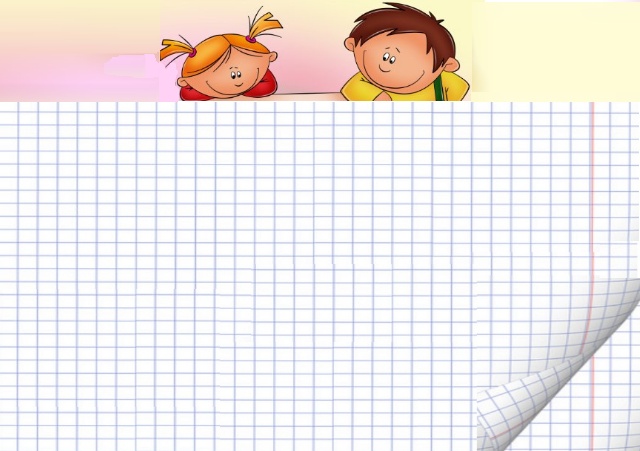 Урок математики
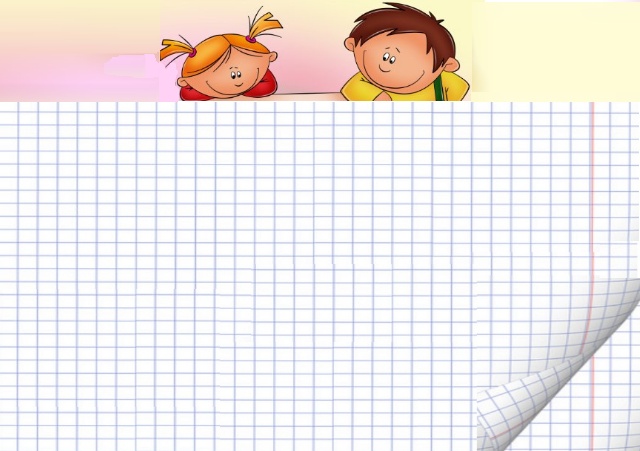 У Р О К
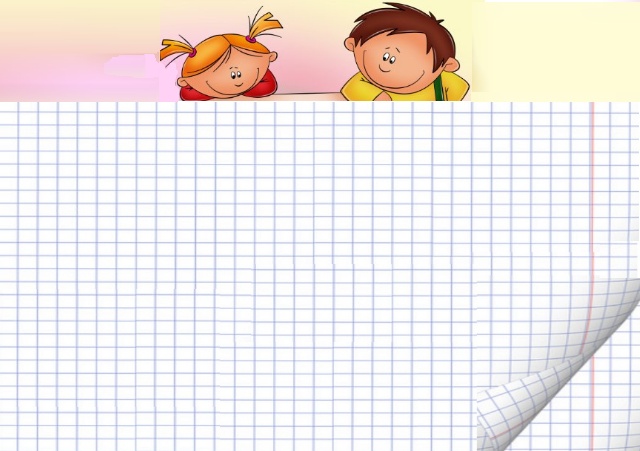 Чистописание«Цифровой замок»
2 0 1 7

12  20  17  21  27  70  71  72 10
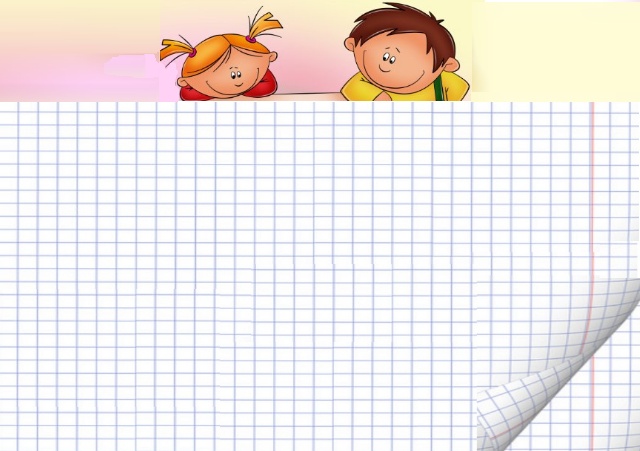 Игра  «Пересадки»
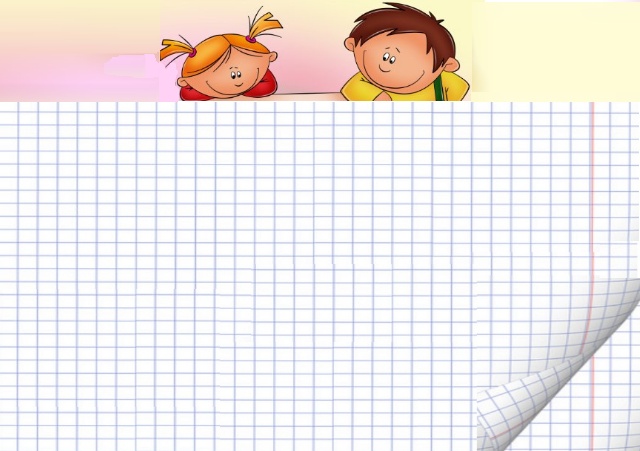 Игра«Закончи фразу»
Умножение – это …
Компоненты при умножении называются …
Чтобы найти неизвестный множитель …
От перемены мест множителей …
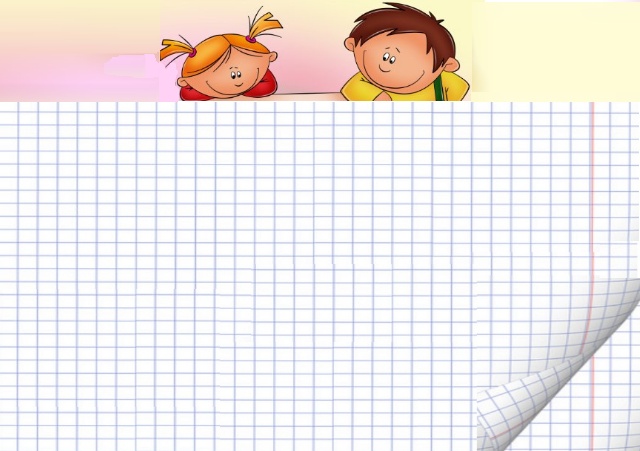 Сегодня на уроке
Узнаем …
Будем уметь …
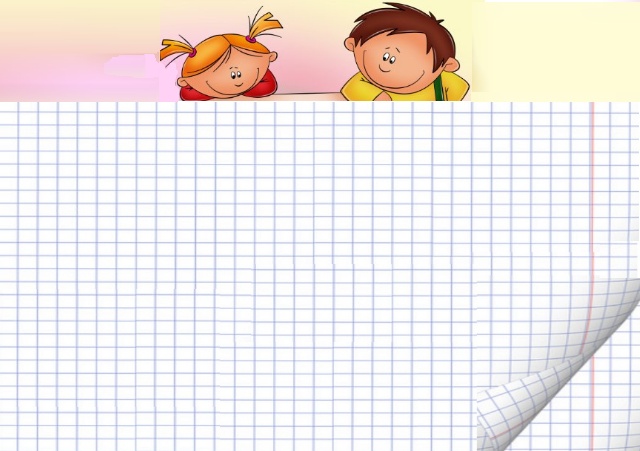 Тема урока
Распределительное свойство умножения.
Вычисление периметра прямоугольника
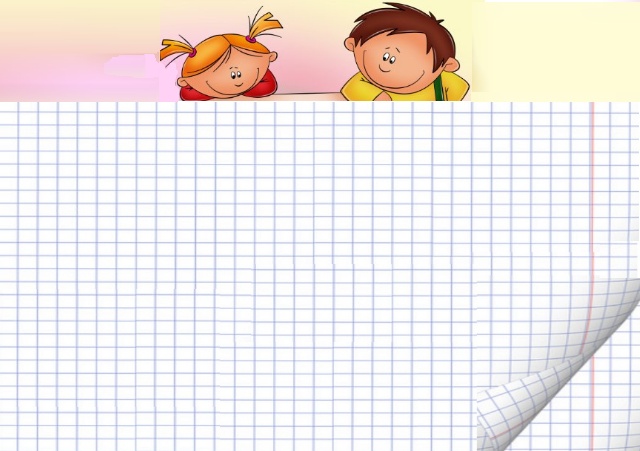 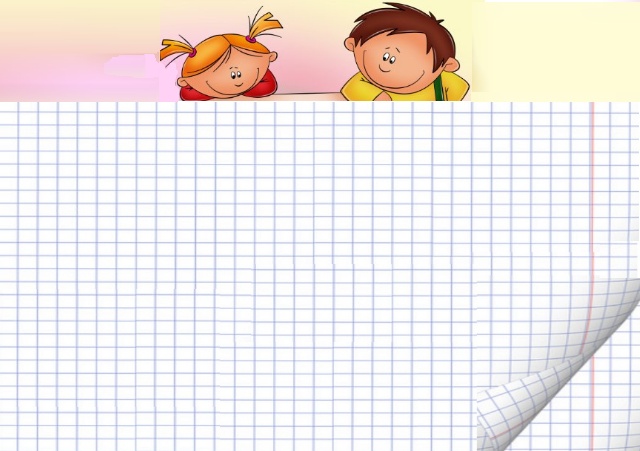 Выбери и выполни сравнение, где используется распределительное свойство умножения
2 · 3+6 ? (2+6) ·3
   (7+3) ·2 ?  7 · 2+3 · 2
  (9+0) ·10 ? 10 · 9+10
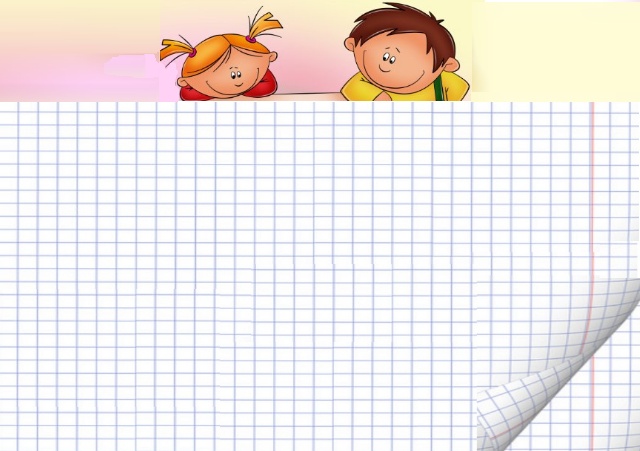 Игра«Да - нет»
Эта фигура имеет…
У этой фигуры…
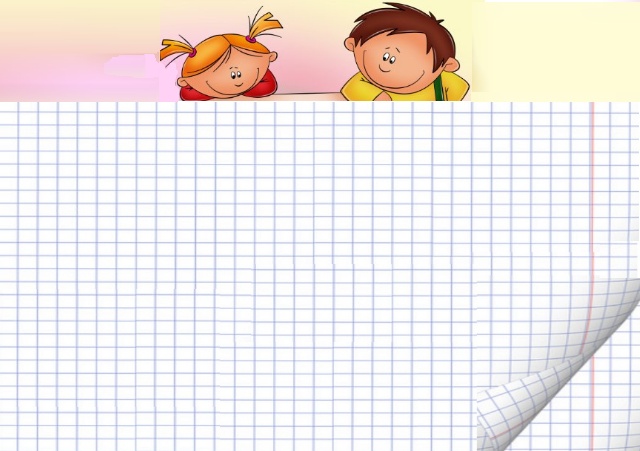 Сколько тесьмы нужно купить для обшивки салфетки длиной 40 см, шириной в 5 раз меньше?
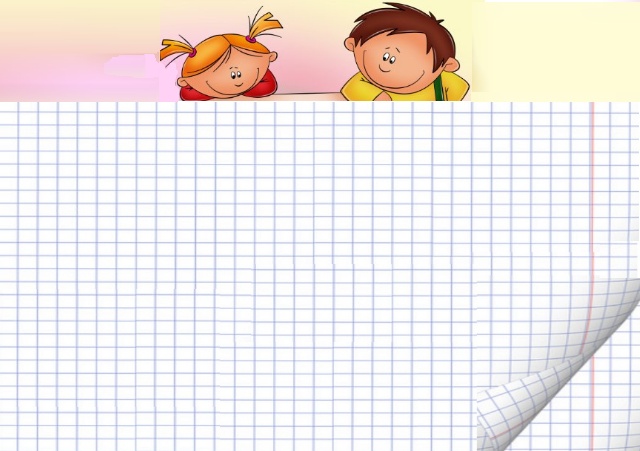 «Отдых – делу не помеха!»
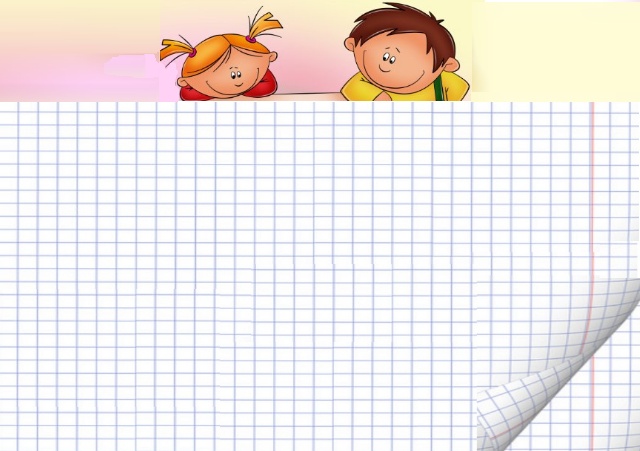 К празднику 4 мальчика и 5девочек сделали по 6 открыток. Сколько всего открыток сделали ребята?
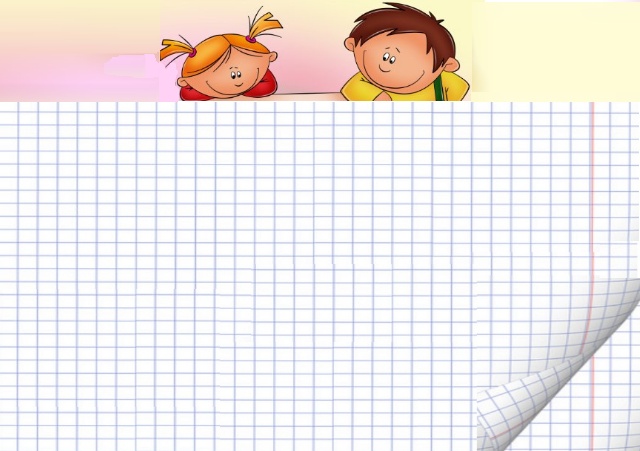 Игра «Дырки»
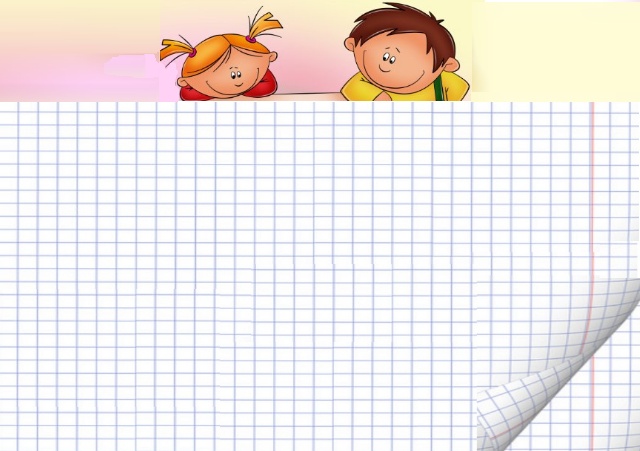 Игра «Дырки»
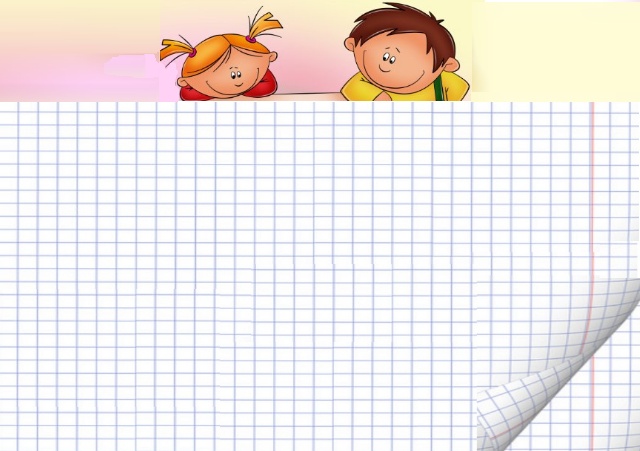 Спасибо за урок!
С. 11 № 1, №2